Asociace kulturních center ČR, z.s.
V AKCi na okraji metropole
9. 10. 2024
Praha 16  RADOTÍN
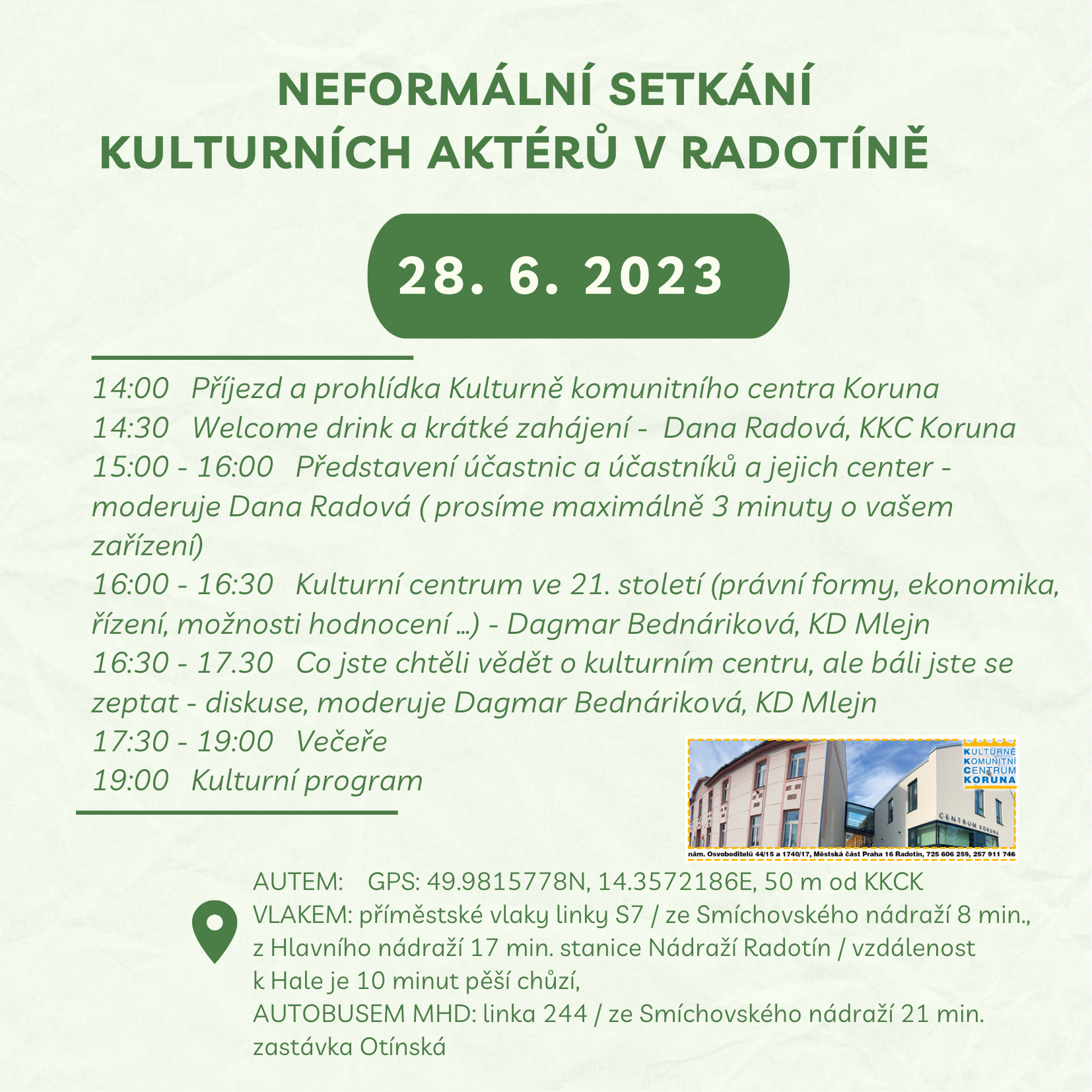 Facilitace  - Olga Škochová

absence profesní asociace                         pro kulturní domy a centra v ČR 
rozhodnutí o založení

přítomno 17 zástupců 
kulturních domů a center z ČR
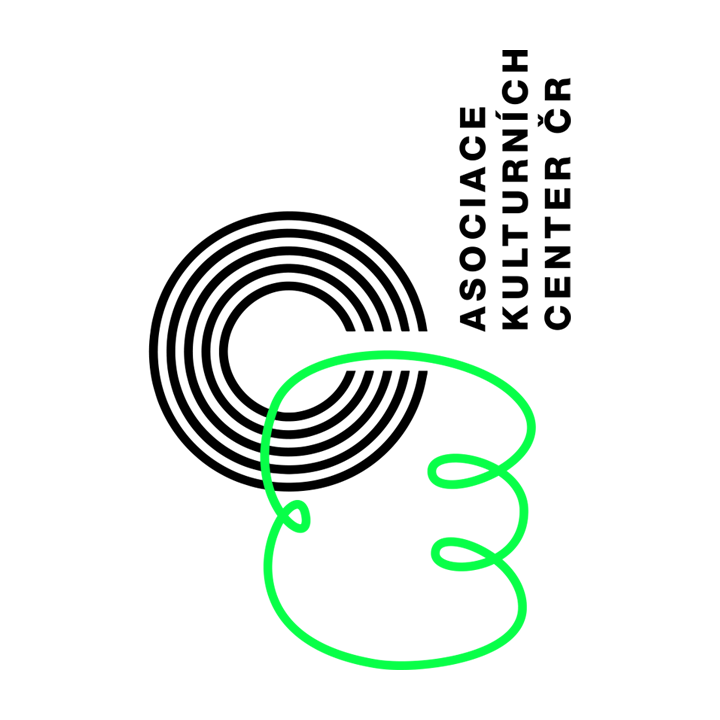 OSTRAVA – AKORD&POKLAD
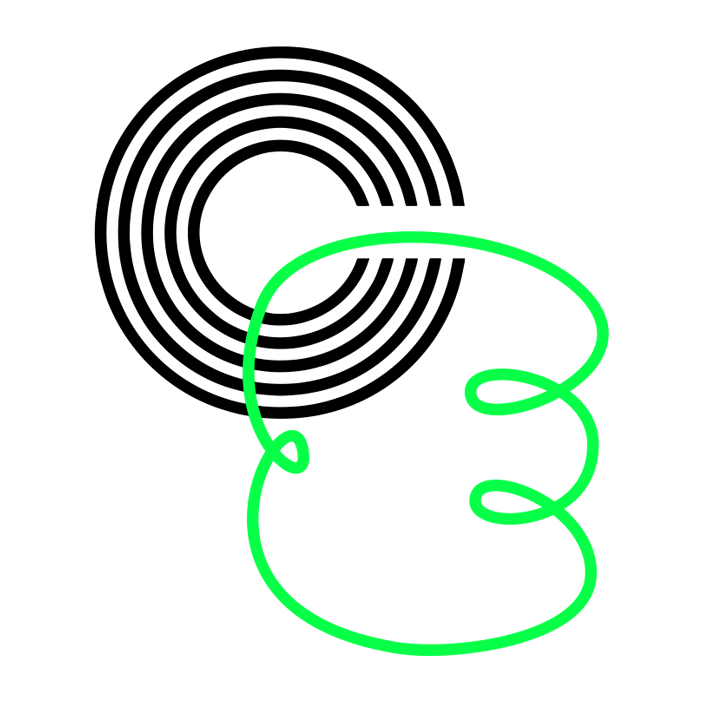 2. 10. 2023
Kulturní dům Poklad Ostrava

založena 
Asociace kulturních center ČR 
neboli 
AKCe
24 zakládajících členů 

Facilitace Olga Škochová, ONplan
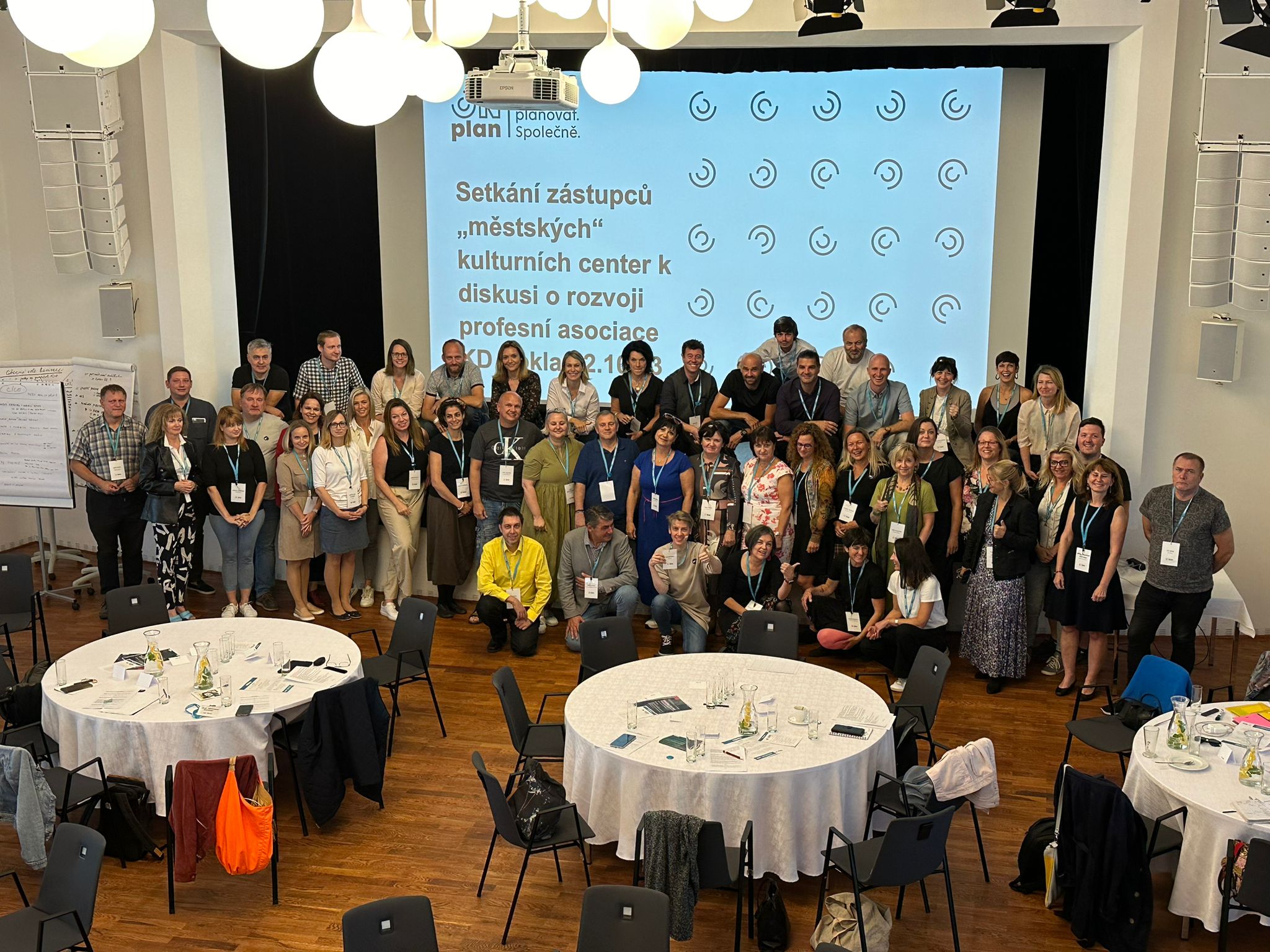 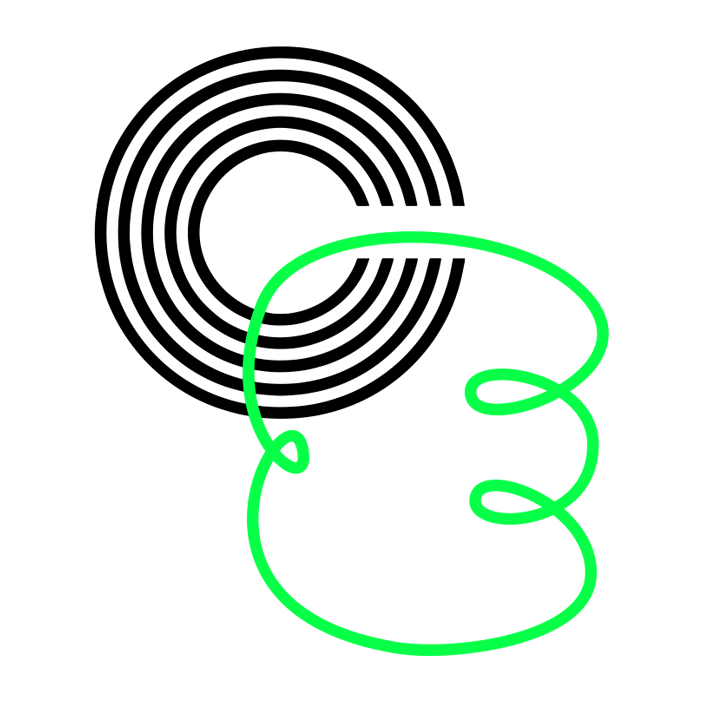 PRAHA – OSTRAVA – MĚLNÍK – VODŇANY –  NAPAJEDLA
5-ti členná rada + revizorka

 pracovní skupiny
marketing, propagace
data, infrastruktura 
vzdělávání
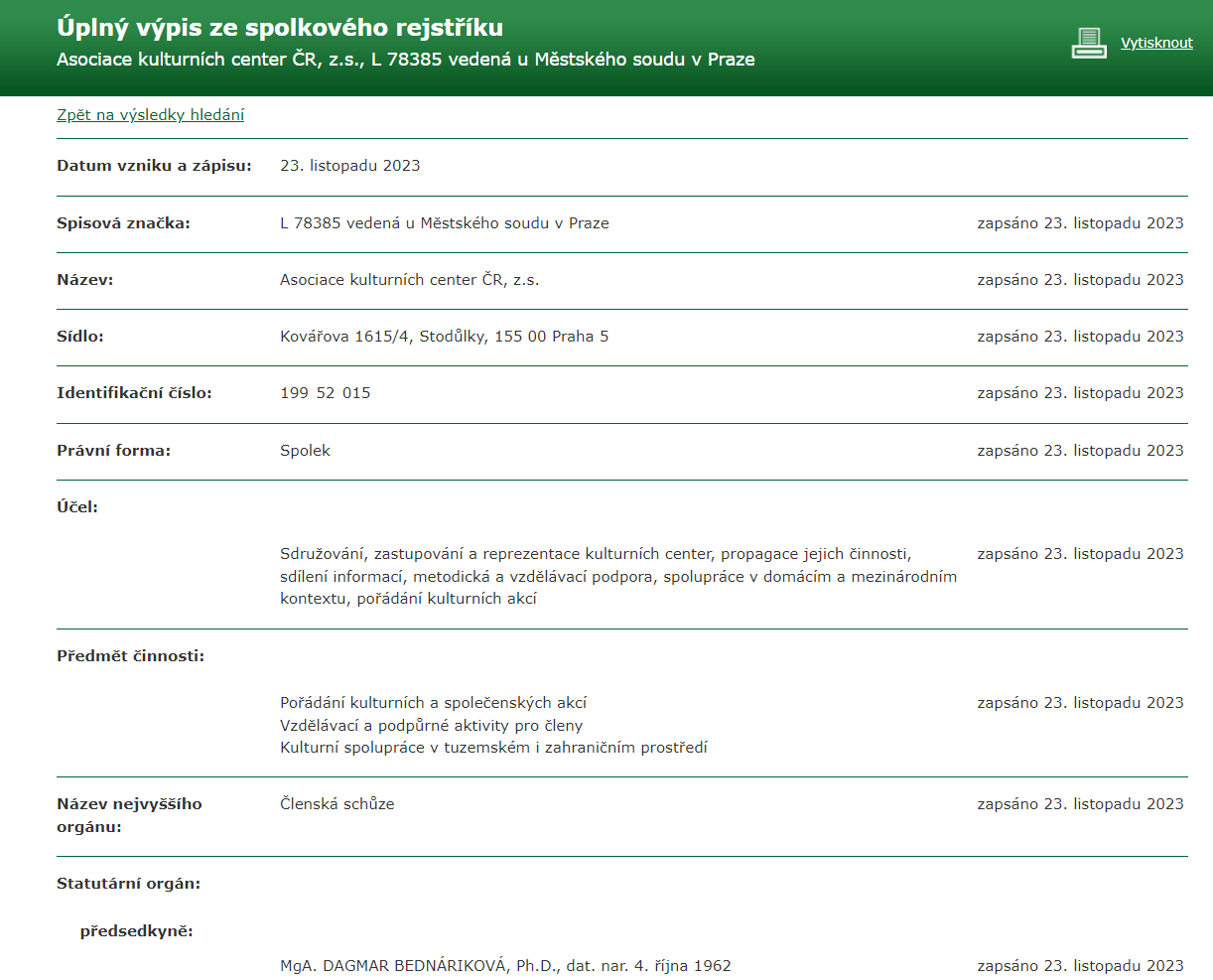 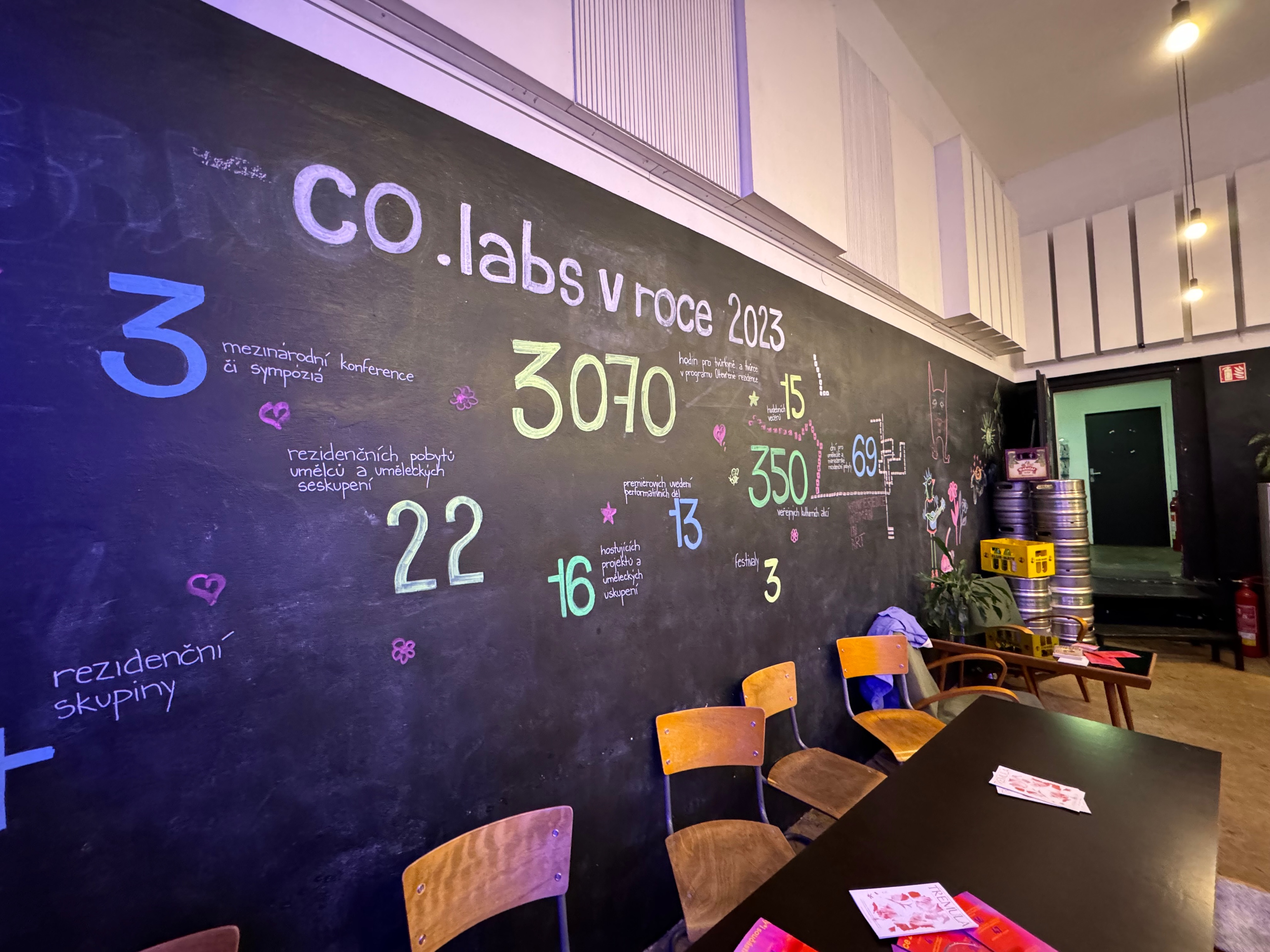 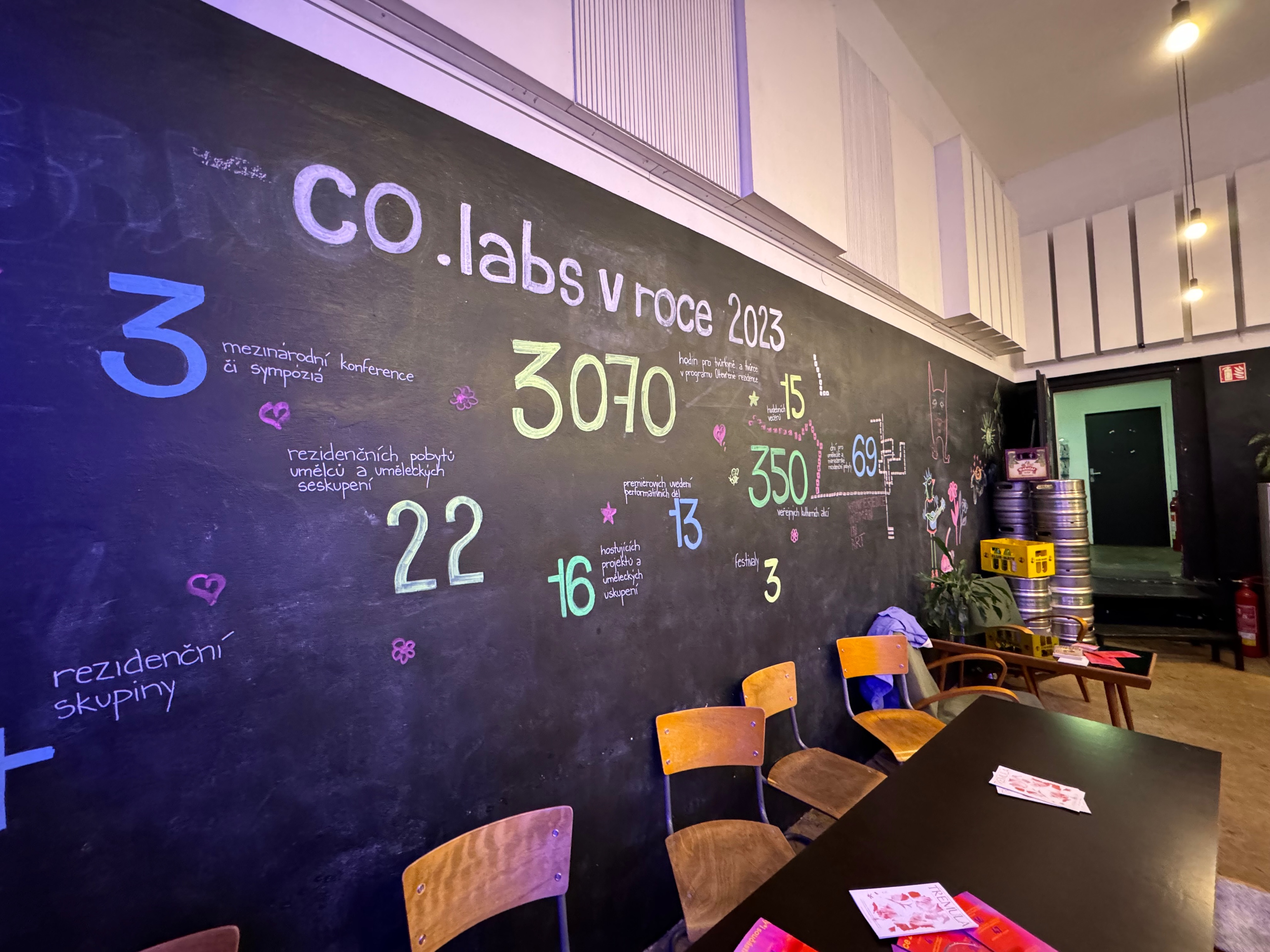 BRNO
15. 2. 2024 
pracovní setkání  Rady a členů AKCe
Kulturní centrum Co.labs
VIZE – MISE – STRATEGICKÝ PLÁN – AKČNÍ PLÁN

konzultantka: Olga Škochová
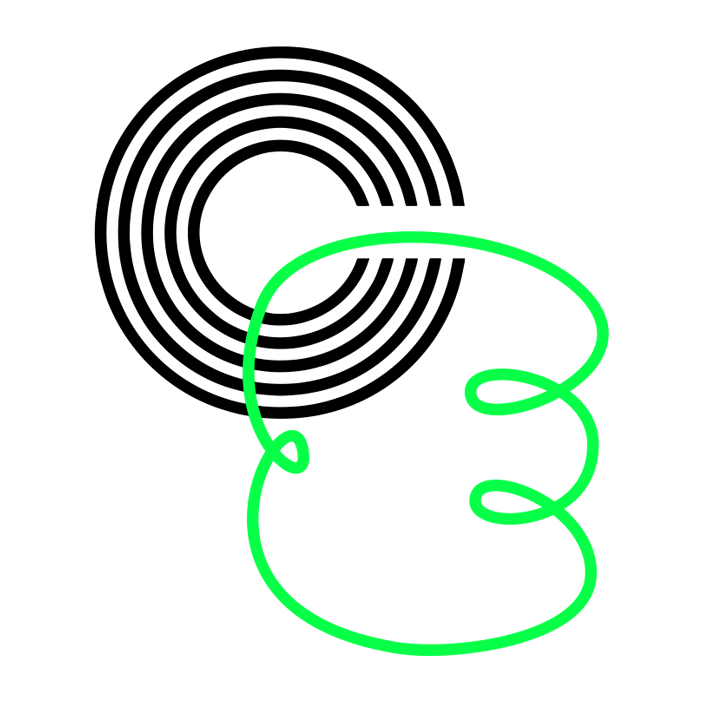 PRAHA – KD MLEJN
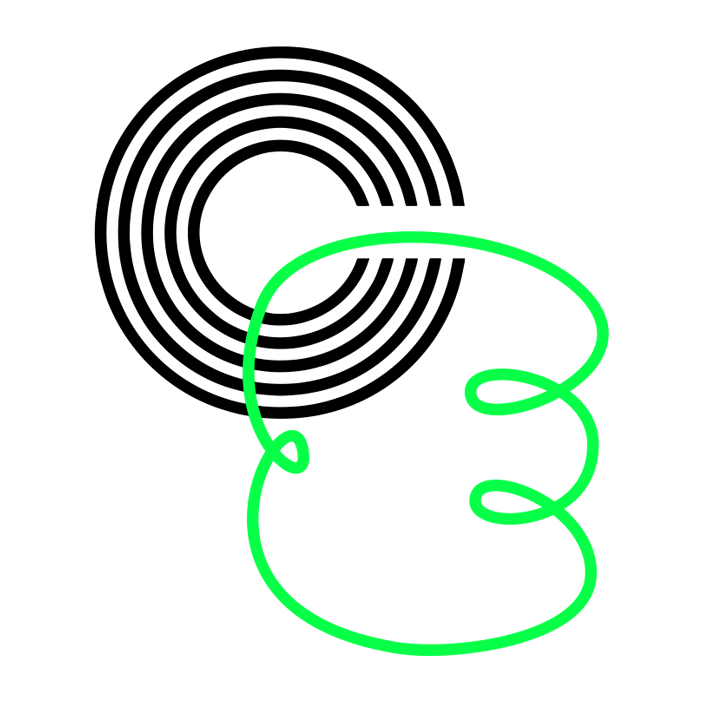 narozeniny jsme oslavili 4. 10. 2024


valná hromada


AKCe má 42 členů
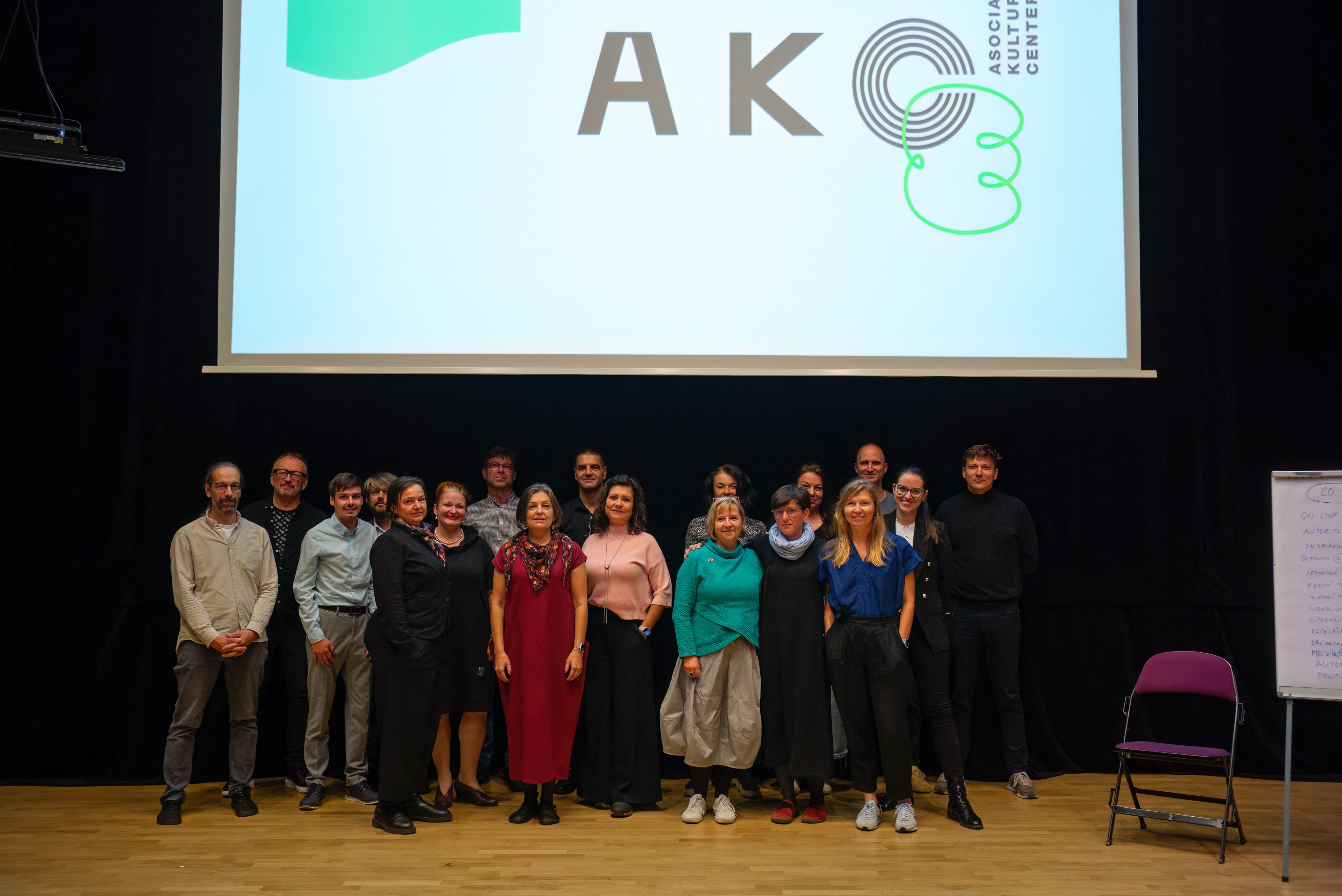 Potřeby členů
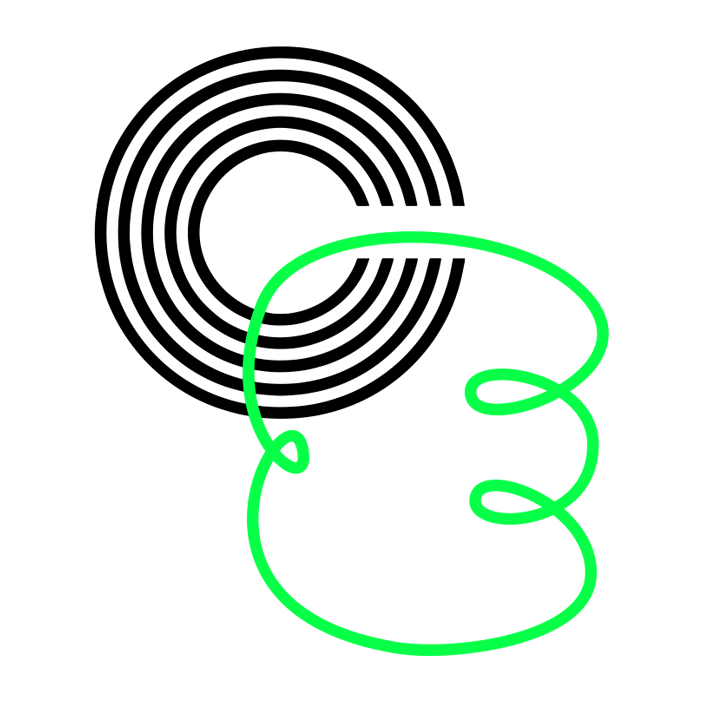 Otázky z prostředí kulturních center
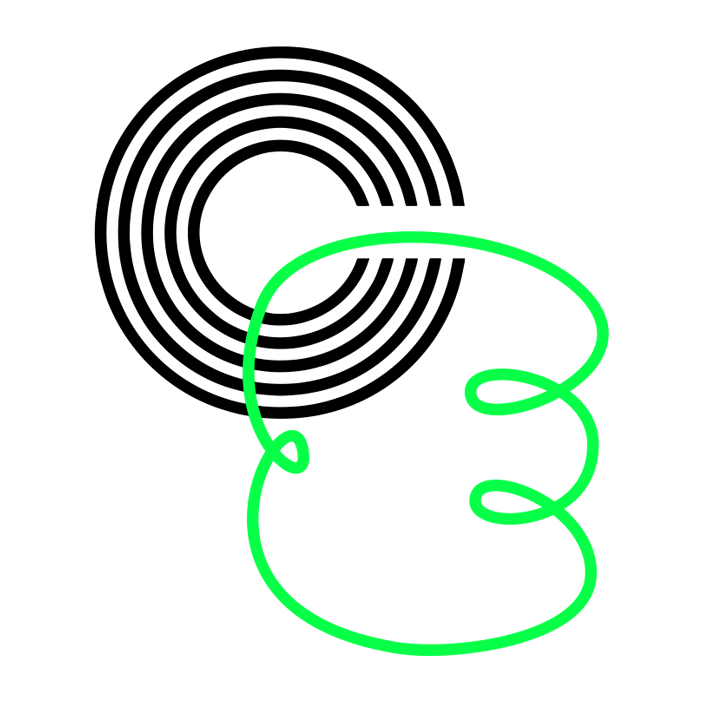 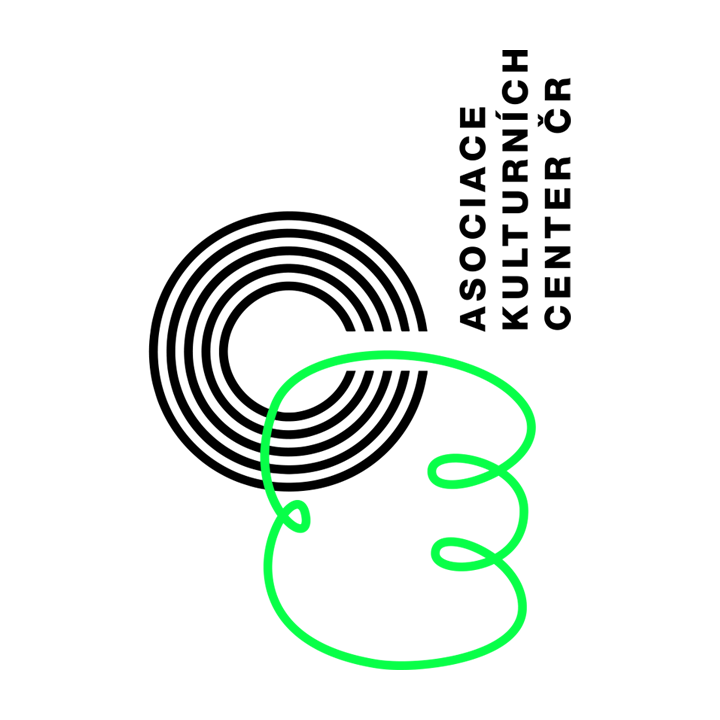 Možnosti spolupráce
získání dostupných informací o kulturních domech a infrastruktuře (spolupráce na sběru dat)

možnost iniciace a koordinace setkání zástupců kulturních domů (například prostřednictvím zástupců obcí)

prezentace témat pro diskuse v oblasti regionální kulturní politiky, lokálních strategií, grantových systémů

další…
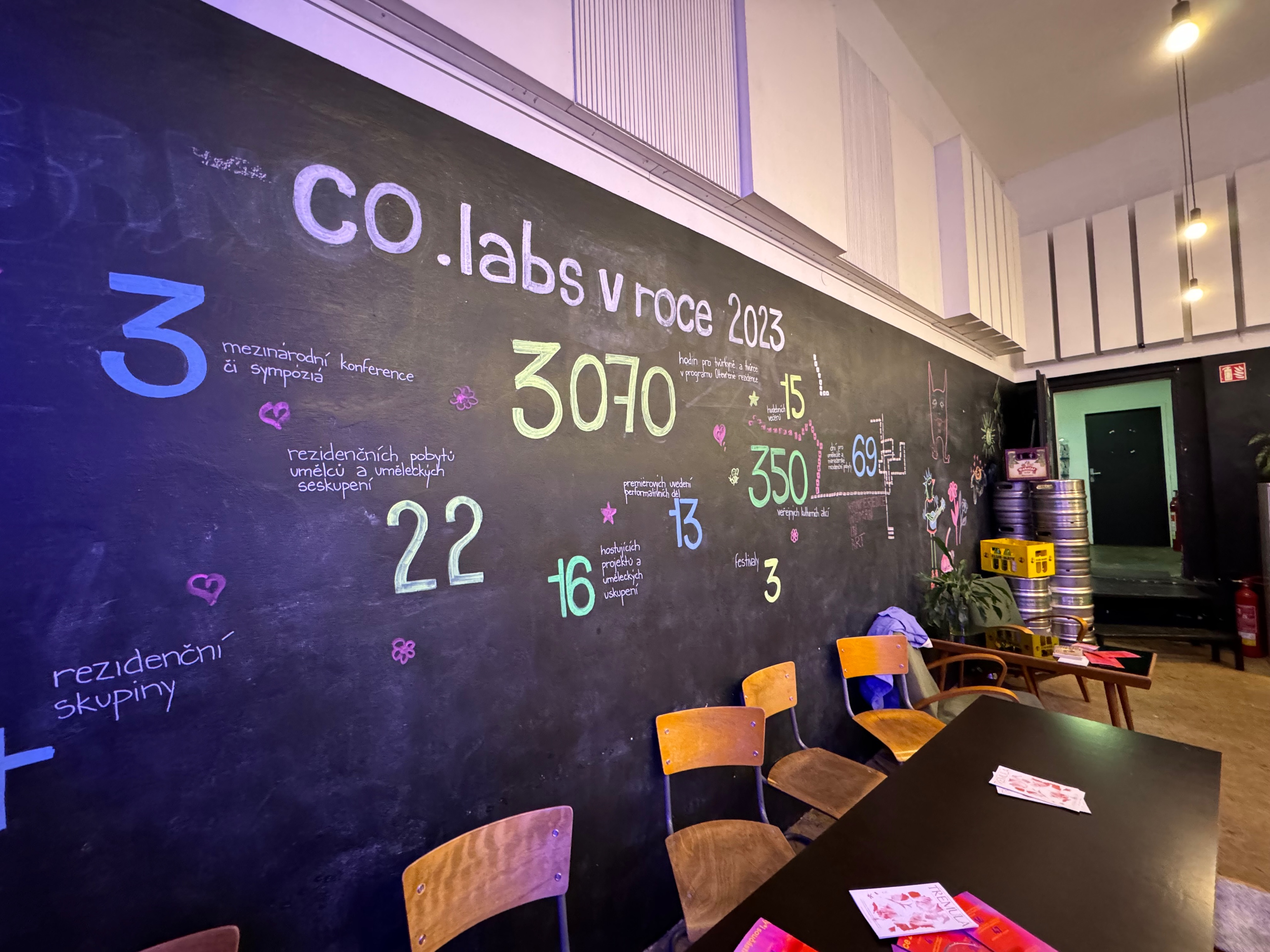 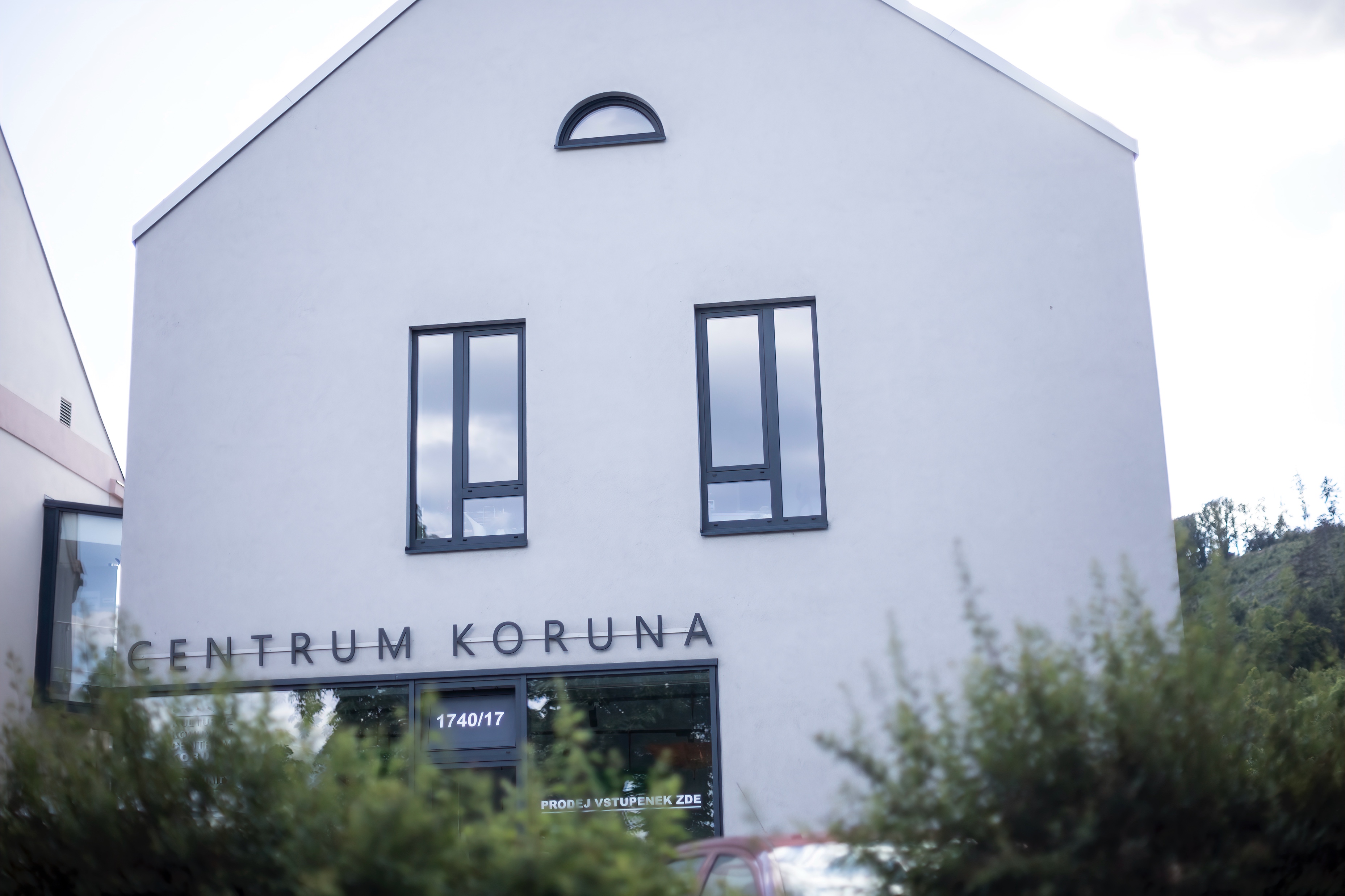 příklad z praxePraha 16 Radotín8 000 obyvatel
Kulturně-komunitní centrum Koruna

rekonstrukce budovy 
delimitace organizační složky obce 
vznik zapsaného ústavu
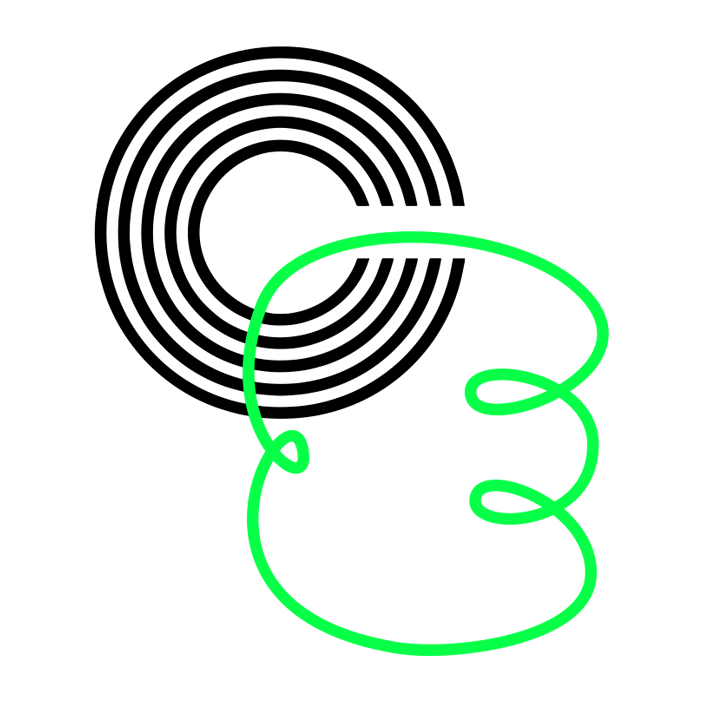 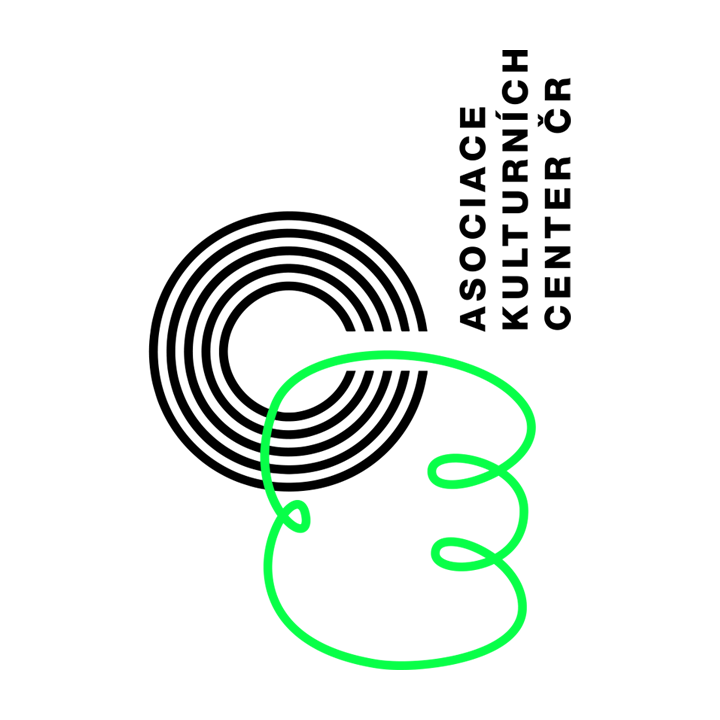 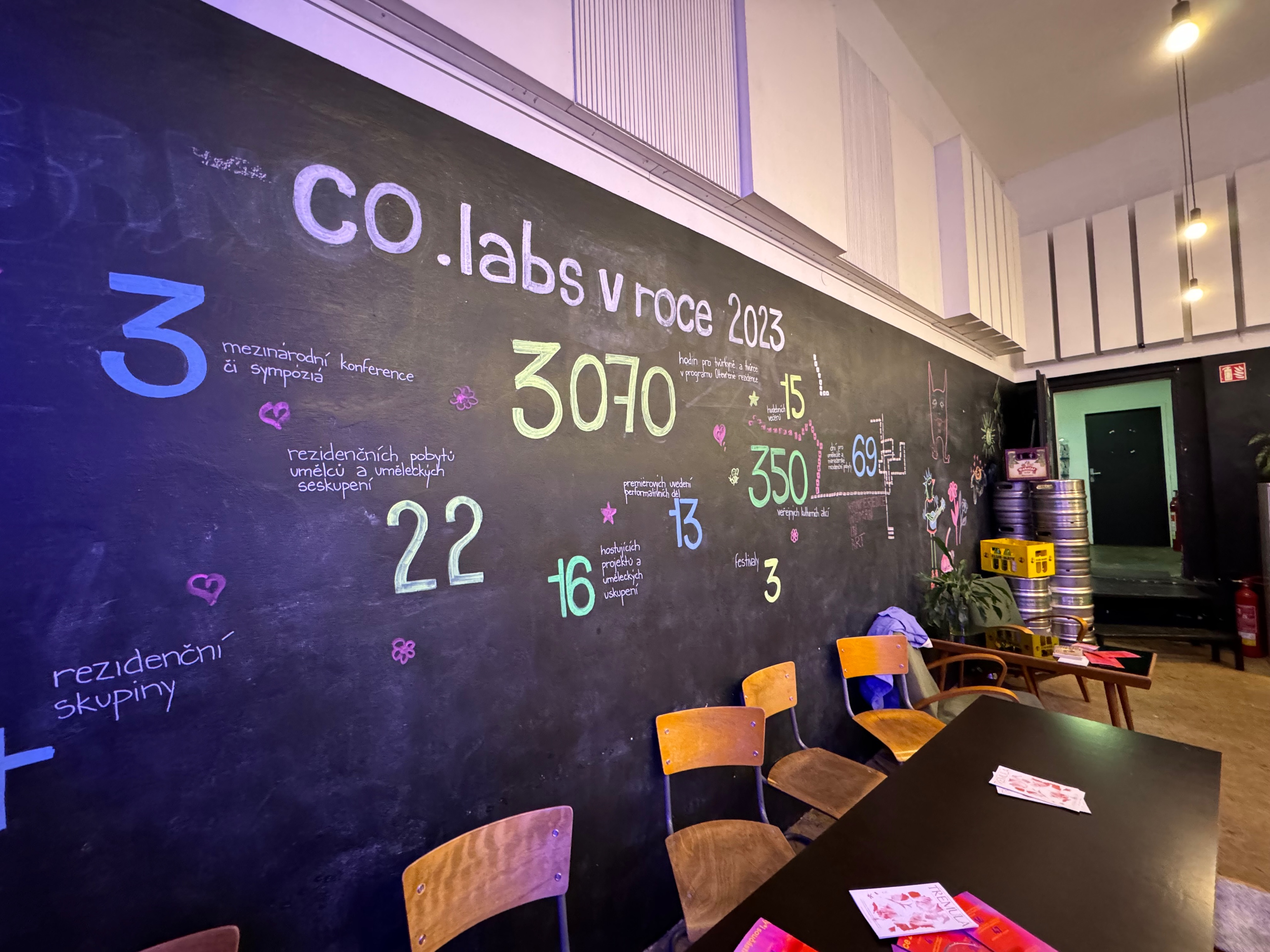 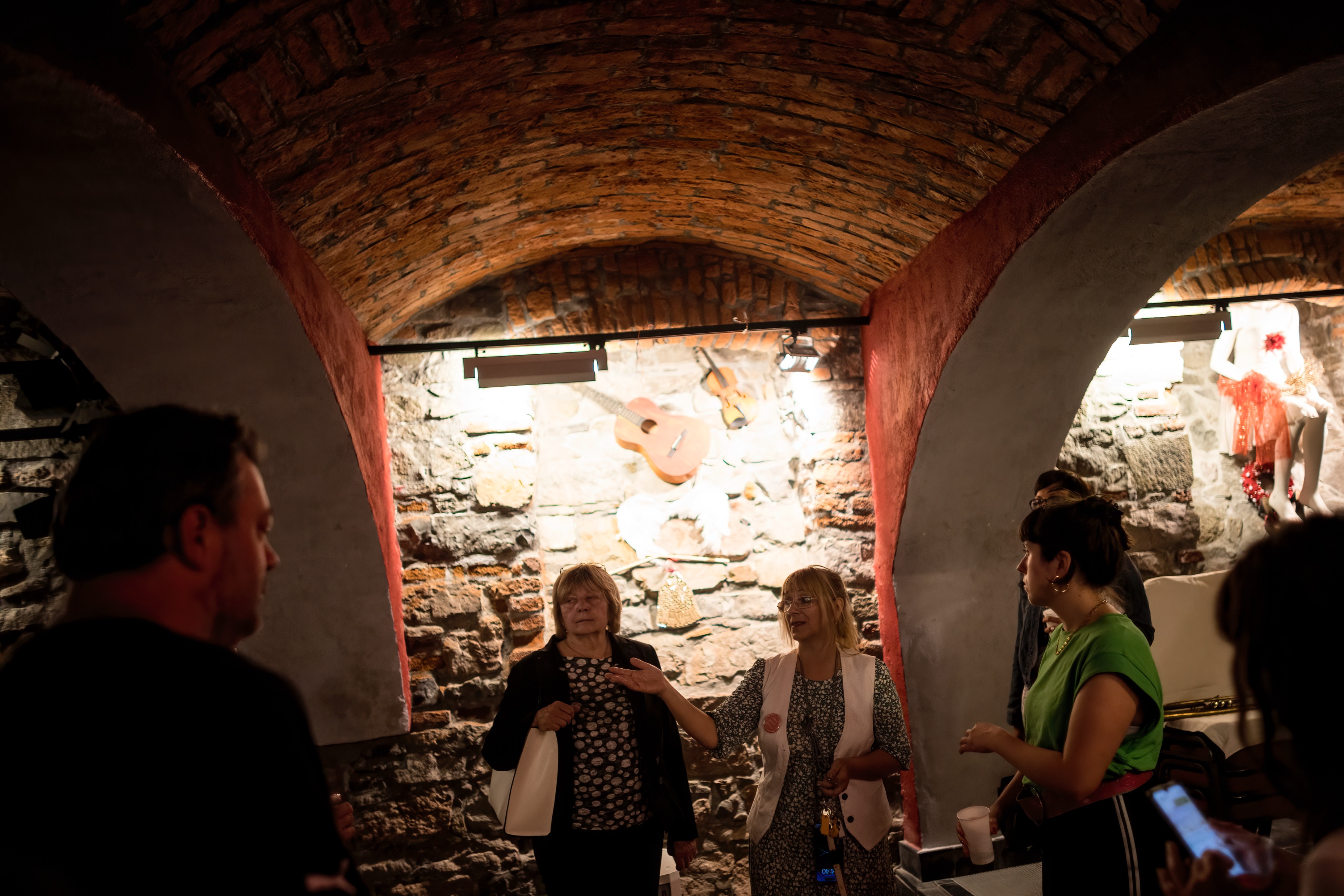 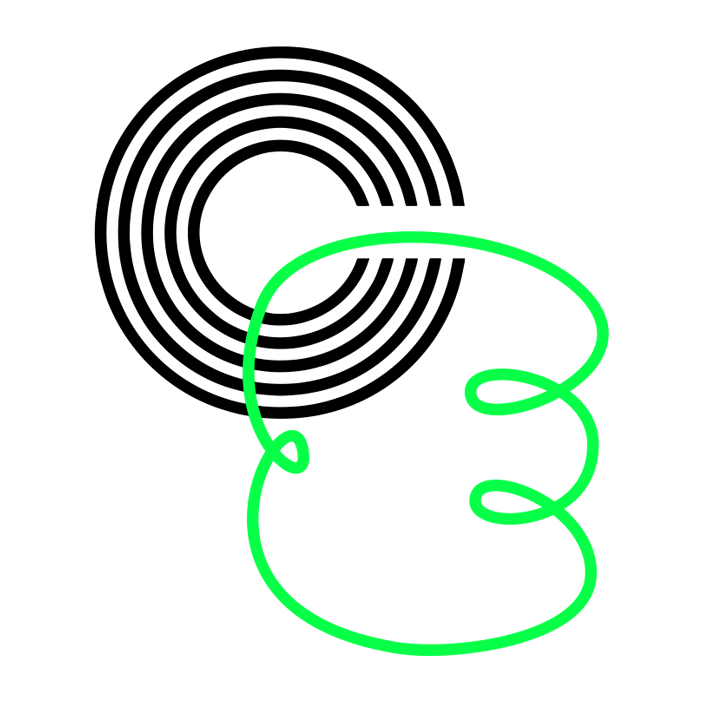 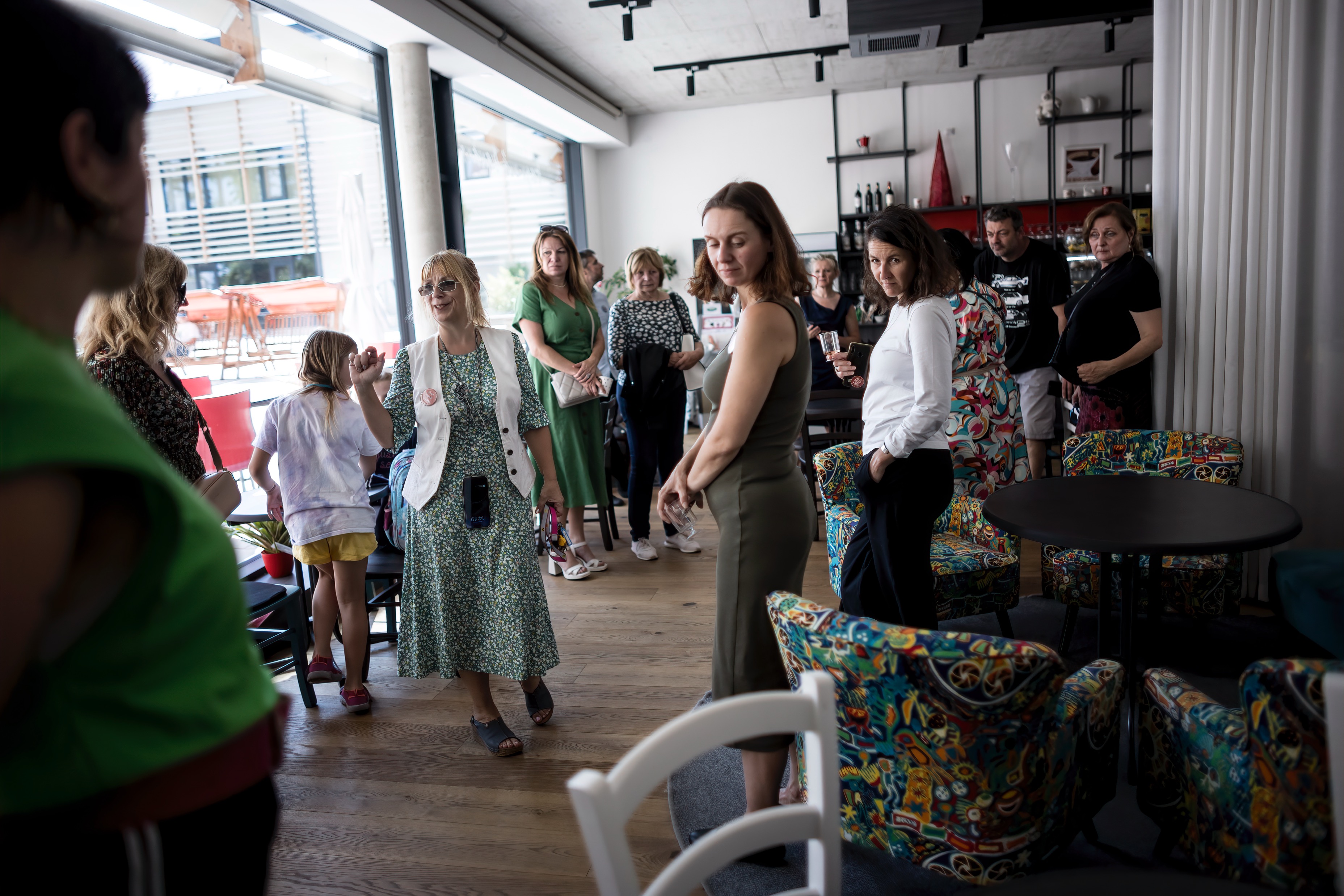 Transformace?
konzultace s právníkem a s jinými provozovateli

zvážení možností

volba řešení

realizace
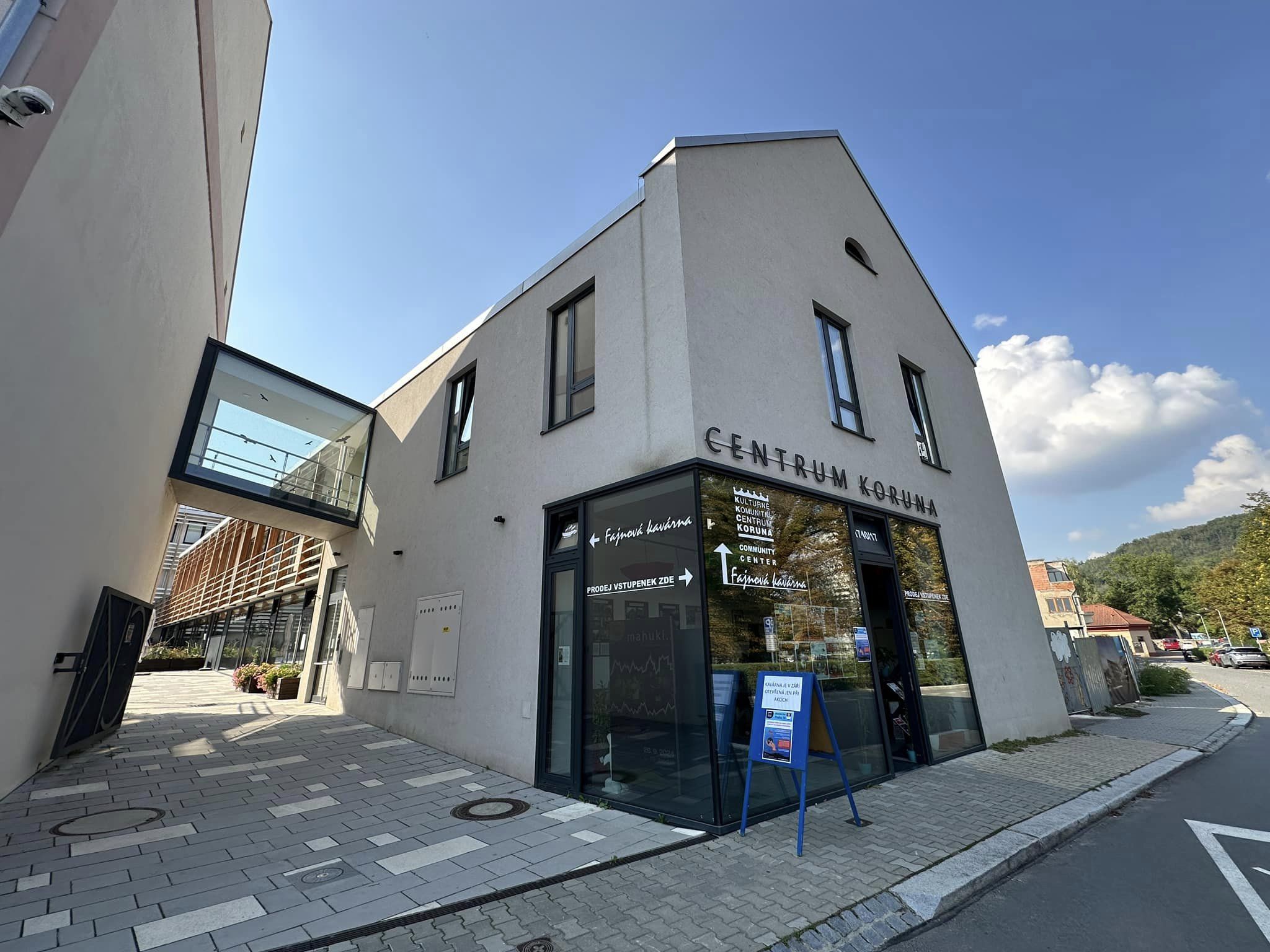 DĚKUJI  ZA  POZORNOST

9. 10. 2024 
www.akcecr.cz
https://www.facebook.com/akcecr.cz

MgA. Dagmar Bednáriková, Ph.D.
info@akcecr.cz
dag.bednarikova@gmail.com
Tel.+420 777 088 928
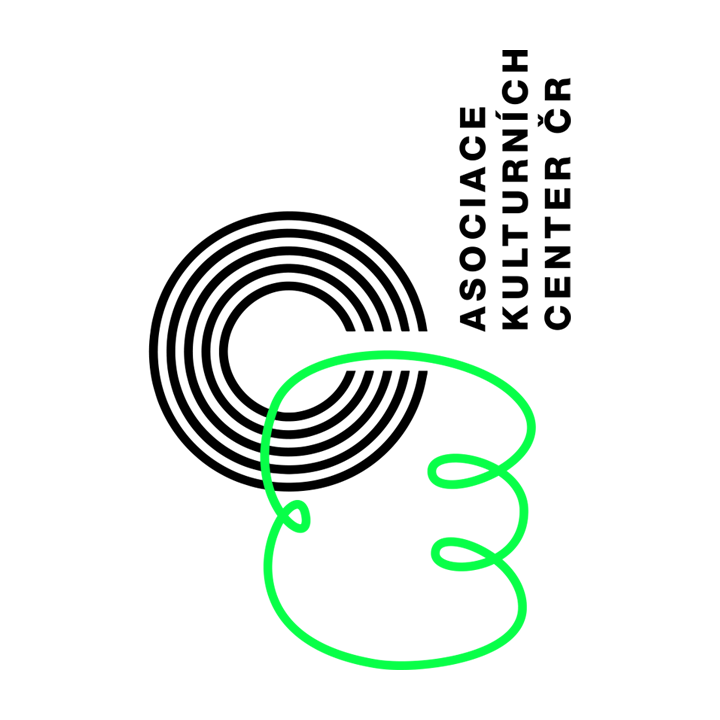